愛知県の観光産業を魅力的にするために
愛知学院大学経済学部　多和田ゼミ
川松隼大　柴田翼　間渕脩人　
森崎龍一　渡邉飛鳥
目次
観光産業とは
愛知県の現状
「ものづくり」を観光化するために
観光地を自転車でまわる
観光戦略
まとめ
観光産業とは
観光資源を開発、整備、保護し、観光に伴って発生する交通、宿泊、その他施設利用に関する需要を満たし、観光の宣伝などを行う事業活動
外国人旅行者受入数（２０１４年）
日本の現状
労働者の現状　
長時間労働、低賃金
→定着率の低下
人材不足
観光産業の重要性
◎外貨を獲得することができる
　現在　　４年連続貿易赤字
　２０１３年　　　　　１１兆５０００億円
　２０１４年　　　　　１２兆８０００億円
　→過去最大赤字
　→観光業で外貨を獲得することが重要
観光産業の重要性
◎幅広い分野に及んで広範な経済波及　　　　
　効果をもたらす
→企業の利益が増加
→雇用が増加
*名古屋市・・・・名古屋市観光戦略ビジョン策定
地域活性化
愛知県の現状
愛知県とは
本州のほぼ中心に位置し、交通の要衝となっている
人口面では3番目の増加率を誇る
消費者物価指数は27番目であり平均値を下回る
家賃水準は低く、所得は高いため転勤や出張で訪れた人が移り住む傾向がある
県内GDPは3位　製造業が36.6％を占める
都道府県別製造出荷額
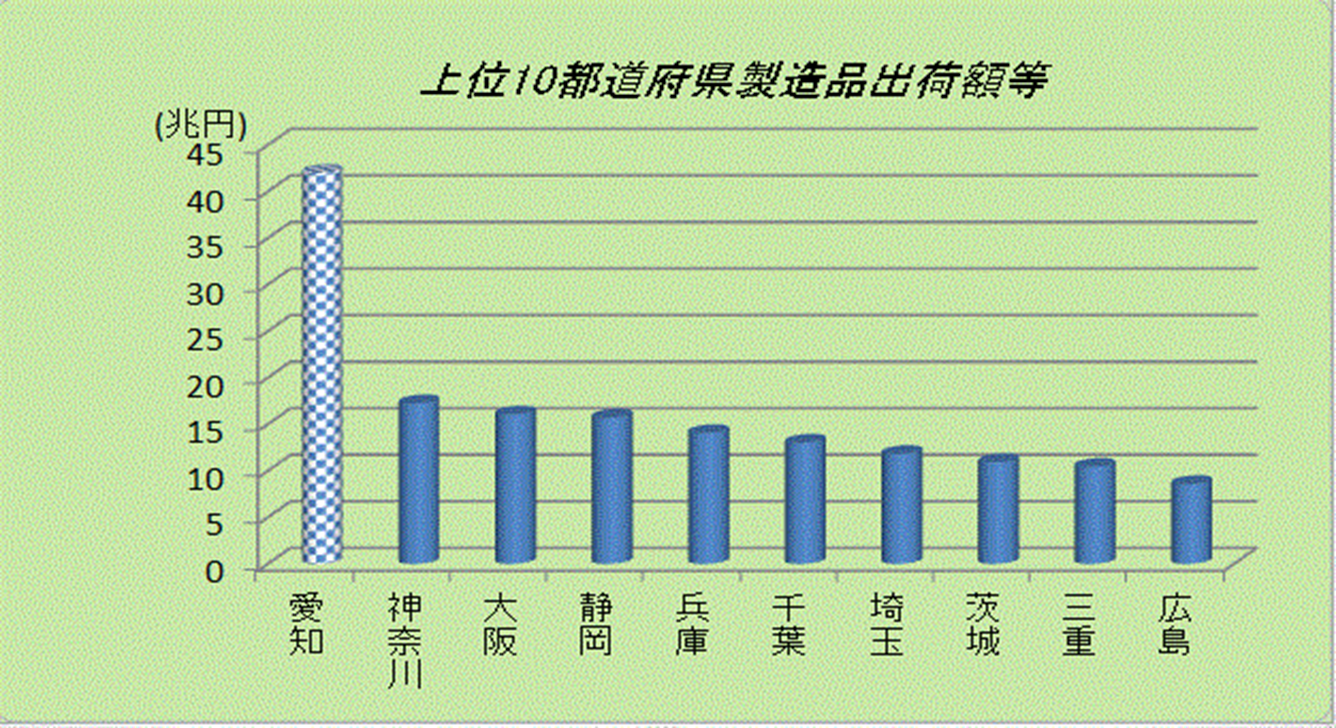 約42兆18億
出典：愛知県公式Webサイト
中京工業地帯の出荷額
製造業に特化
例：鉄鋼業・食料品・繊維工業・家具・プラスチック製品・ゴム製品・窯業土石製品など
（都道府県別1位）
愛知県の製造業
自動車産業を中心とした
高水準の「製造業」が多数存在する


　「製造業」に支えられてきた
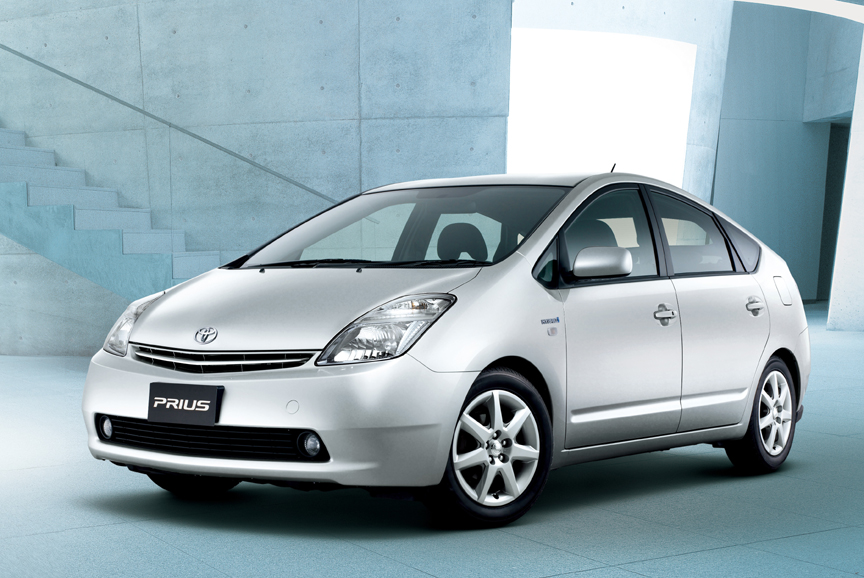 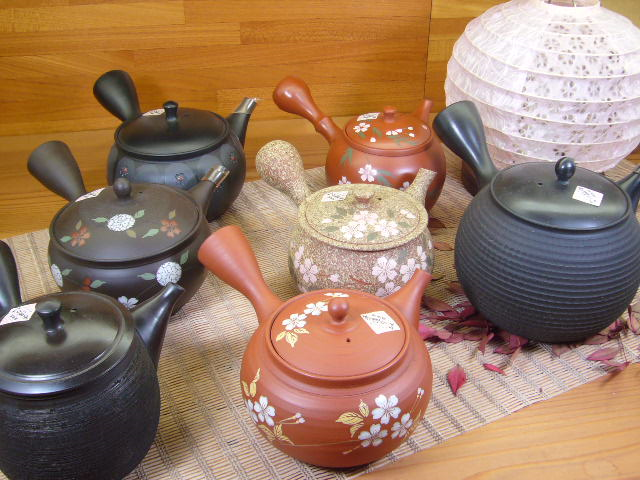 愛知県の魅力はあるのか？
「製造業」として発展
国内でもトップクラスの生産率を誇る

一方で
観光地の魅力を最大限に引き出せてはいないのではないか
観光に魅力がないのはなぜ・・
多くの人が「ものづくり」＝名古屋という認識
観光地としてよく知られていない
愛知県自身が魅力を伝えきれていない
「ものづくり」を観光化するために
訪日外国人旅行客数の推移
近年は増加傾向にある
なので
「ものづくり」
で訪日外国人旅行客も集めたい
出典：「ニッポンの国際観光統計」
「ものづくり」での観光
当時の製造業で使われていた機器等を見学できる
「ものづくり」を体験できる
製造された「ものづくり」製品を購入できる
日本の産業の歴史を味わうことができる
自動車産業施設
トヨタ産業技術記念館
トヨタ博物館
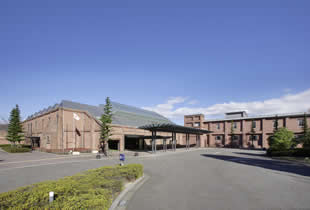 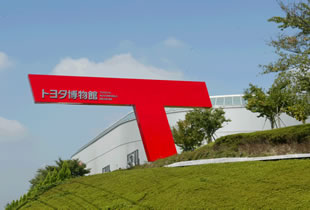 自動車・繊維機械の産業・技術の変遷を展示
世界の自動車の歴史と日本のモータリゼーション
陶磁器産業施設
瀬戸蔵ミュージアム
やきもの散歩道
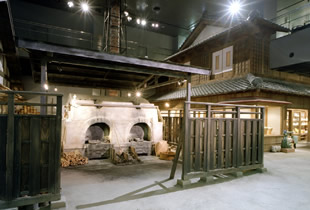 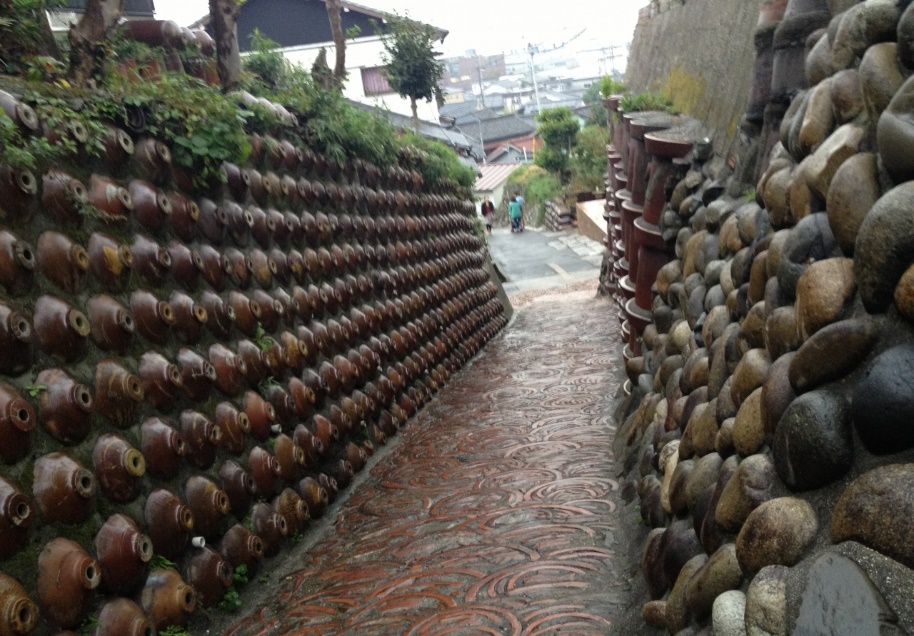 瀬戸焼の総合ミュージアム
古い窯元が集中し常滑焼の土の香りを身近に感じることができる
考察
衰退していた「ものづくり」産業を盛り返す起点と成りうる
「ものづくり」地域周辺の経済効果を期待できる
では加えて訪日外国人に観光に来てもらうには
どうすればよいのか？
「ものづくり」＋文化のイベントを行う
「ものづくり」＋文化のイベント
例：愛知の繊維産業の中心地一宮市の試み
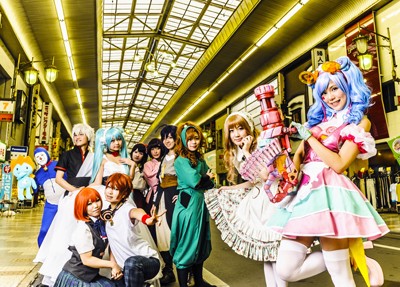 コスプレはファッション
観光地を自転車でまわる
レンタサイクル名チャリ社会実験
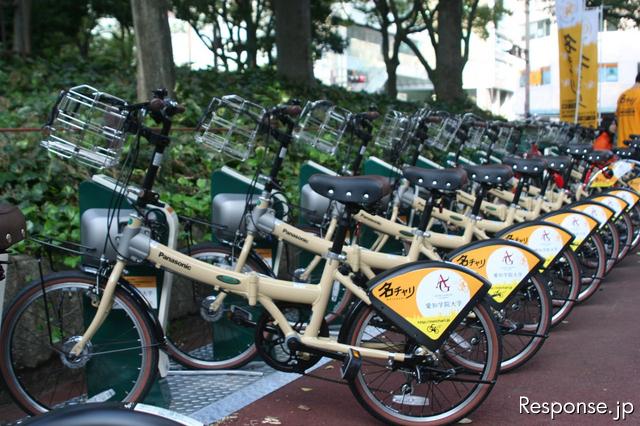 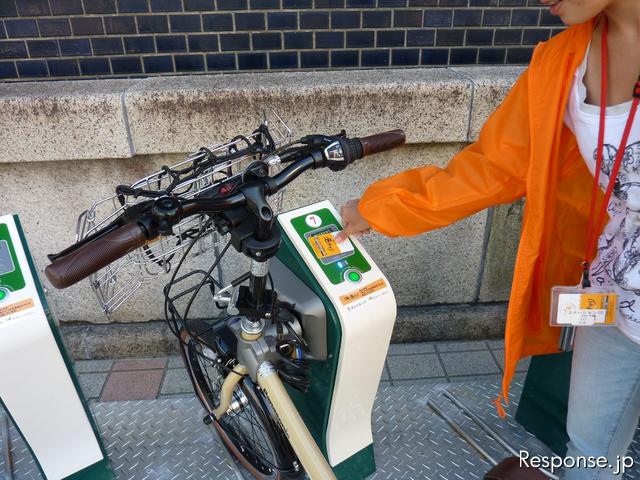 レンタサイクル名チャリ社会実験結果
出典：名古屋市HP
http://www.city.nagoya.jp/kurashi/category/15-4-11-3-0-0-0-0-0-0.html
http://www.city.nagoya.jp/ryokuseidoboku/page/0000019826.html
登録料
観光客向けではない
利用料
ステーションを
観光地に設置
観光客向け料金設定の一例
出典：名古屋市HP
http://www.city.nagoya.jp/ryokuseidoboku/page/0000019826.html
名古屋城
・金シャチ横丁
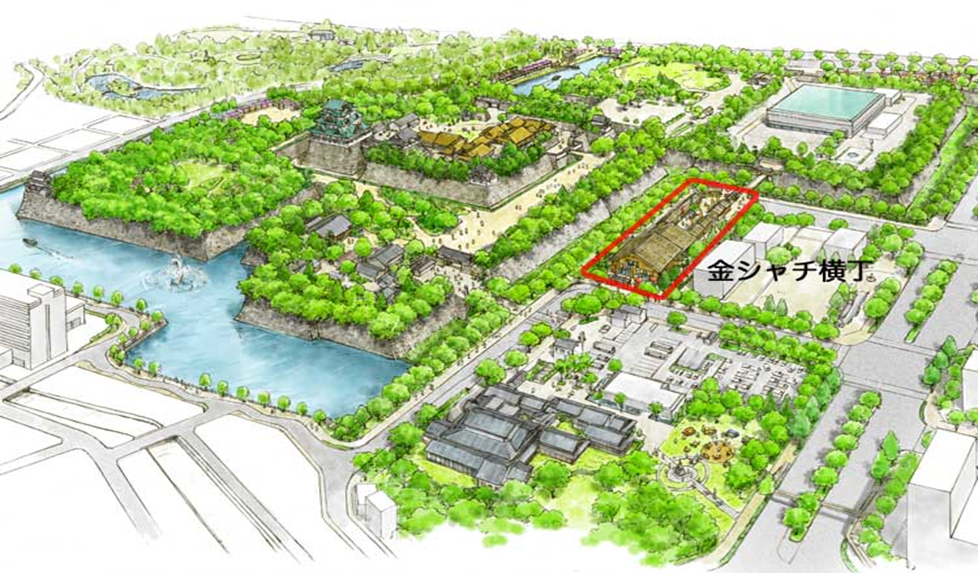 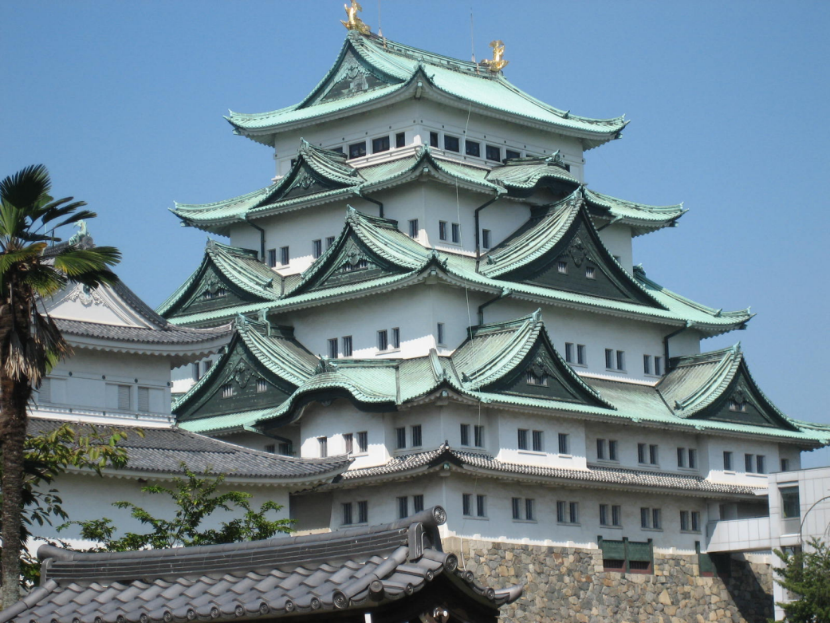 2013年　165万人
2014年　164万人
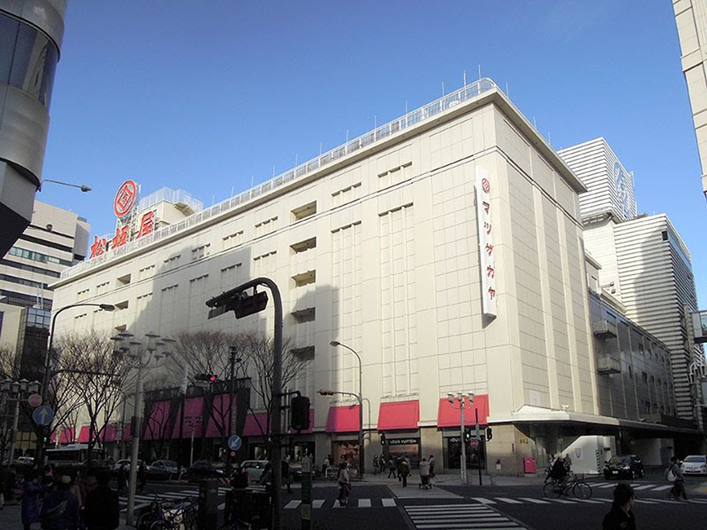 観光地
科学館・美術館
繁華街
栄・大須
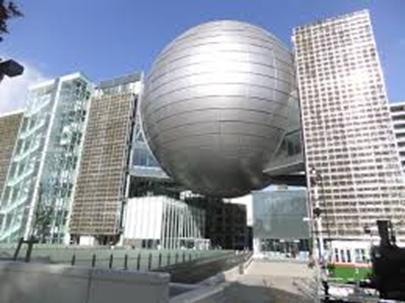 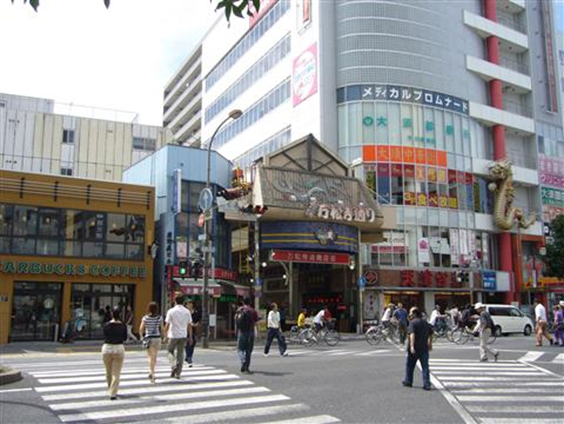 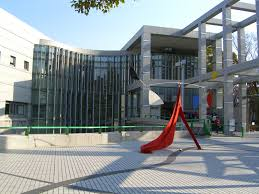 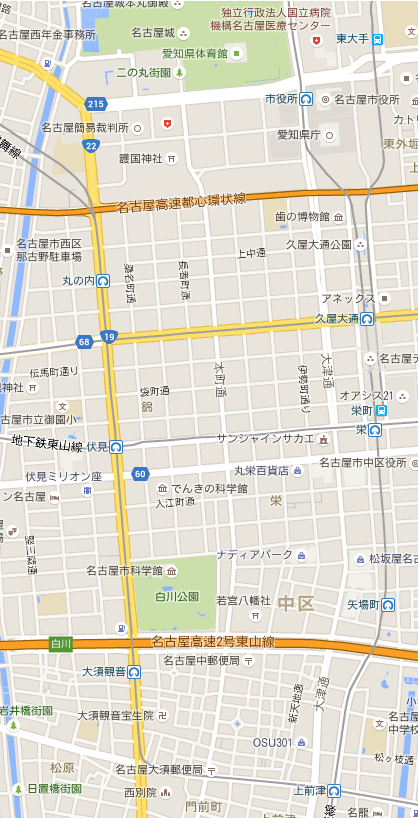 名古屋城
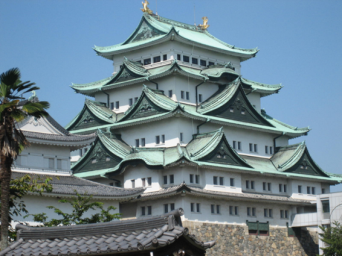 昼食
貸出
名古屋城に限らず
白川公園や大須商店街に
ステーションを設置すれば次のようなコースも可能です
科学館
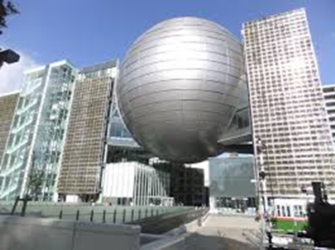 駐輪
見学・体験
大須商店街
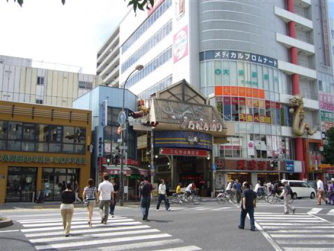 返却
夕食
今まで
名古屋城入場料
経済効果
雇用活性化
移動
今後
金銭
金シャチ横丁
飲食・物販
金銭
利用
各観光地で
飲食・物販
移動
レンタサイクル
三河の田舎、山間部での生活体験
三河市NPO田舎暮らし隊
三河NPO田舎暮らし隊とは
内閣府の地域雇用創造事業の一環として、起業支援の対象に選定されているNPO法人

活動内容
生活体験・イベント・田舎暮らし参観日
生活体験・イベント
生活体験
イベント
出典　http://inakakurashi.dosugoi.net/c10793.html
古民家の鑑定・田舎暮らし参観日
田舎暮らし参観日
出典　http://okumikawa.or.jp/kaisyuuan/index.html
課題
知名度が低い
→テレビなどのメディアの紹介
外国人旅行客をどのように呼び込むか
→外国人旅行客向けのプランを増やす
観光戦略
外国人旅行客数
出典：観光庁「訪日外国人消費動向調査」
日本観光局「JNTO訪日外客訪問地調査　２０１０」
アジア圏
欧米・ヨーロッパ諸国
愛知は期待に応えられるのか
観光産業が特徴
アジアの人
リニア・鉄道館やトヨタ産業技術記念館などの観光産業
欧米人
名古屋城や犬山城などの歴史的なもの
どうしたら観光は活性化するか
愛知の特色などがあまり全国的に知られていない

情報発信をすべき
（パンフレット・マスメディア・ガイドブックなど）
リニアを使った効果
プラス面
マイナス面
観光客の増加
首都からの移住・居住の可能性
インバウンド観光の増加
愛知を通過して遠方の観光地に行ってしまう
日帰り観光の増加
　→宿泊減少
マイナス面の対処法
観光の地を名古屋から各地に展開する
日帰り観光の魅力を引き出す
産業観光に力を入れる
まとめ
観光産業を魅力的にするためにできることは・・・
国内外に向けて情報発信をする
地域が一体となって協力する
愛知＝ものづくりというイメージの払拭する
ご静聴ありがとうございました